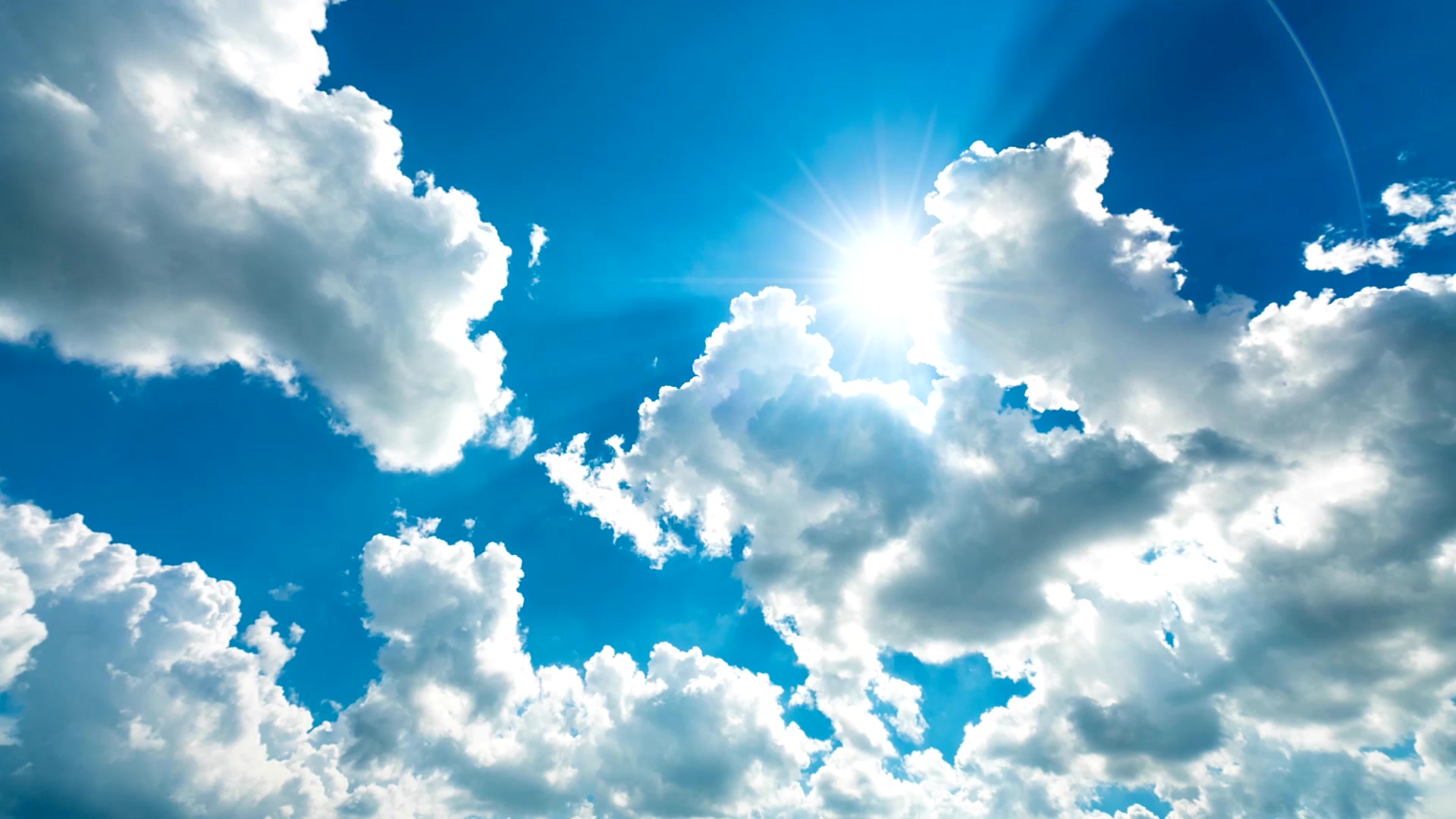 ENGLESKI JEZIKPONOVIMO BOJE KROZ TEMU USKRSA
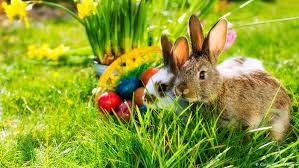 8 April, 2020
Prođite kroz slijedeće igre i kratke pričice.
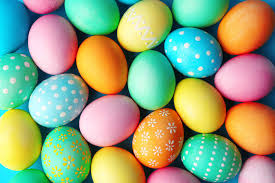 https://hr.izzi.digital/DOS/109/200.html
Nije potrebno ništa slati, samo LIKE na objavu da vidim da su učenici bili u virtualnoj učionici.
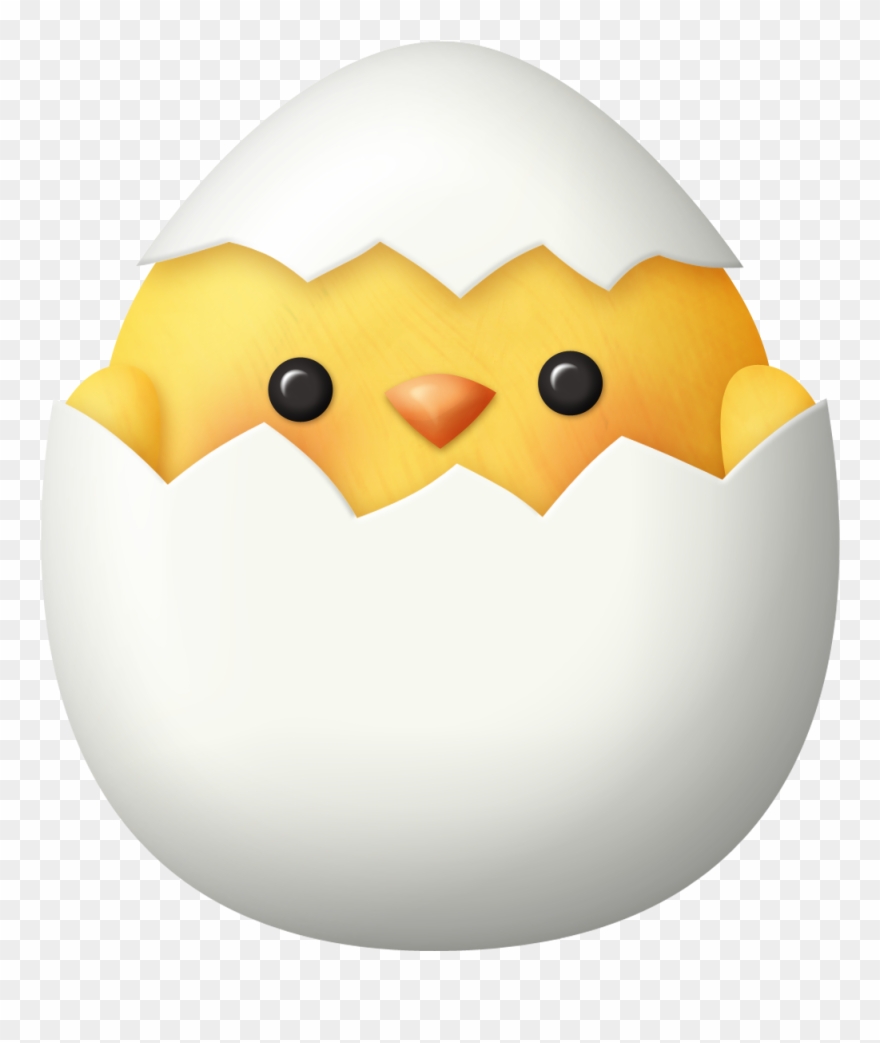 HAPPY EASTER svima koji slave!
Happy easter – sretan uskrs